Pharmacy & Therapeutics Committee
Developed by the AMCP School of Pharmacy Relations Committee

Updated: December 2021
Objectives
Identify the purpose and structure of a Pharmacy & Therapeutics (P&T) Committee
Understand the roles and responsibilities of a P&T Committee
P&T Committee Purpose
Promote safe, effective, and cost-effective drug therapy
Develop policies regarding drug evaluation, selection, and utilization
Educate practitioners on drugs and appropriate drug utilization
Who Uses P&T?
Any organization that maintains a drug formulary utilizes a P&T Committee
Hospitals
Health Plans
Prescription Benefit Managers (PBMs)
VA and Military
P&T Committee Membership
Primarily physicians and pharmacists
Includes practitioners from a variety of specialties
May also include members from other divisions of healthcare
Nursing, Nutritional Services, Administration, Law, Quality Assurance
May also include lay member(s)
Represents plan members
Not a healthcare provider
P&T Committee Actions
Regular meetings – no less than once per quarter
CMS regulates P&T Committees for Part D plans must meet at least quarterly
Review of scientific evidence and standards of practice, peer reviewed medical literature, clinical practice guidelines, and pharmacoeconomic studies
Manage the development and maintenance of the organization’s drug formulary
P&T Committee Actions
Manage educational programs regarding drug utilization

Develop policies to ensure safe and effective drug use

Develop policies to promote cost-effective drug therapy

Advise on drug distribution and control procedures
Factors Considered by P&T Committee
Clinical efficacy
Safety
Therapeutic need
Clinical guidelines
Standards of medical practice
Other treatment options
Pharmacoeconomics
Cost
Clinical Evidence & Cost-Effectiveness
Organizations choose whether to include cost data as part of the P&T Committee Review process
If cost data is not included, drugs are reviewed solely on clinical efficacy and safety 
An administrative committee is then tasked with final formulary placement decisions based on:
P&T Committee’s clinical evaluation
Cost-effectiveness data
References
Navarro, R.  2009.  Managed Care Pharmacy Practice.  2nd edition. Sudbury, MA:  Jones and Bartlett Publishers.
ASHP statement on the pharmacy and therapeutics committee and the formulary system. Am J Health-Syst Pharm. 2008; 65:2384–6. 
CMS Medicare Prescription Drug Benefit Manual. CMS Website. http://www.cms.gov/Medicare/Prescription-Drug-Coverage/PrescriptionDrugCovContra/Downloads/Chapter6.pdf.  Accessed 31 Dec 2013.
Mission & Vision
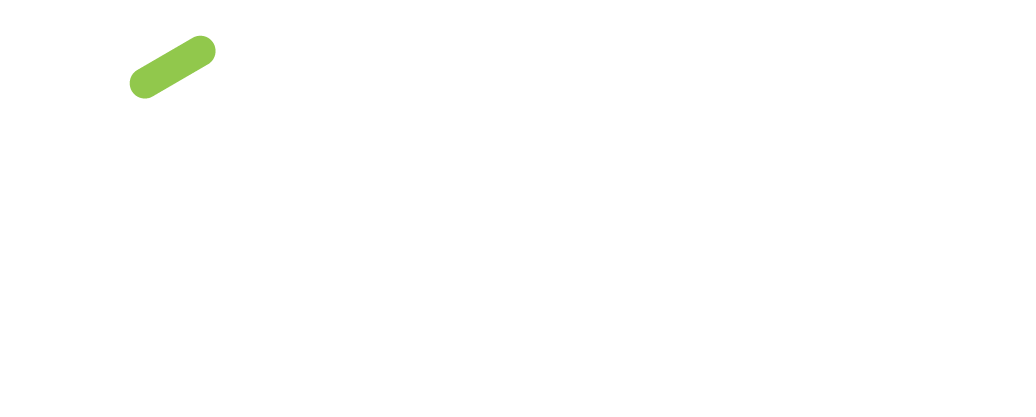 To improve patient health by ensuring access to 
high-quality, cost-effective medications and other therapies.
Thank you to AMCP members Thomas Walters and Beth McCarty for updating this presentation